薬 用 植 物 学
薬になる植物の科学

薬になる植物の成分について

薬学部　木下　武司
薬用植物の成分について(1)
★無機化合物
リン酸塩、ケイ酸塩、Na塩
★有機化合物
C, H, O, N, (S)
低分子化合物
高分子化合物
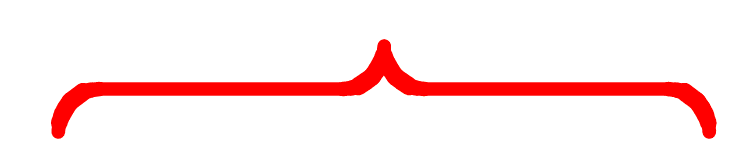 その他化合物
アミノ酸
→
蛋  白  質
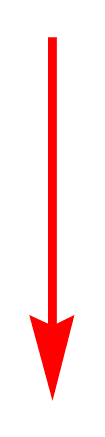 核　　酸
→
DNA, RNA
糖　　類
→
炭水化物
→デンプン
　多糖類
脂　　質
脂  肪  酸
→
必須ではない
繊  維  質
→セルロース
　リグニン
各生物種に固有
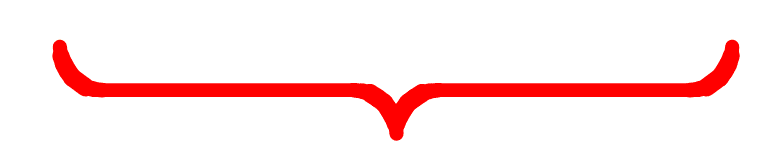 二次代謝産物
生命の維持に必須の普遍的成分
一次代謝産物
薬用植物の成分について(2)
★有機化合物
●一次代謝物
生命の維持に必須の普遍的成分
Primary metabolite
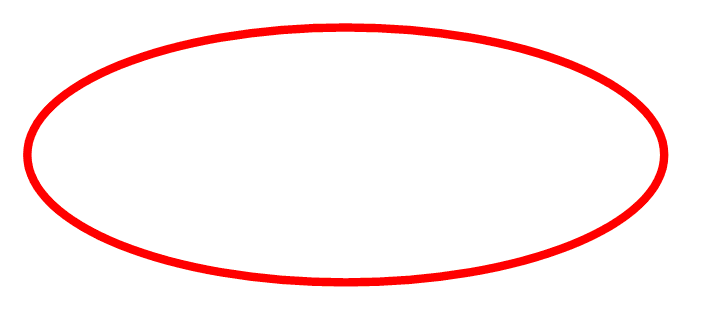 ●二次代謝物
必須ではない
各生物種に固有
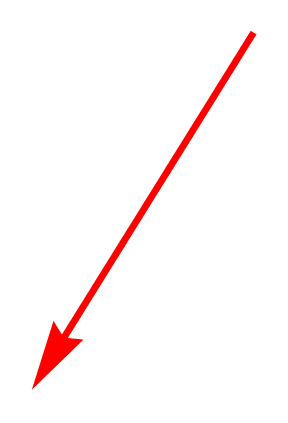 Secondary metabolite
薬効成分として重要
医薬原料
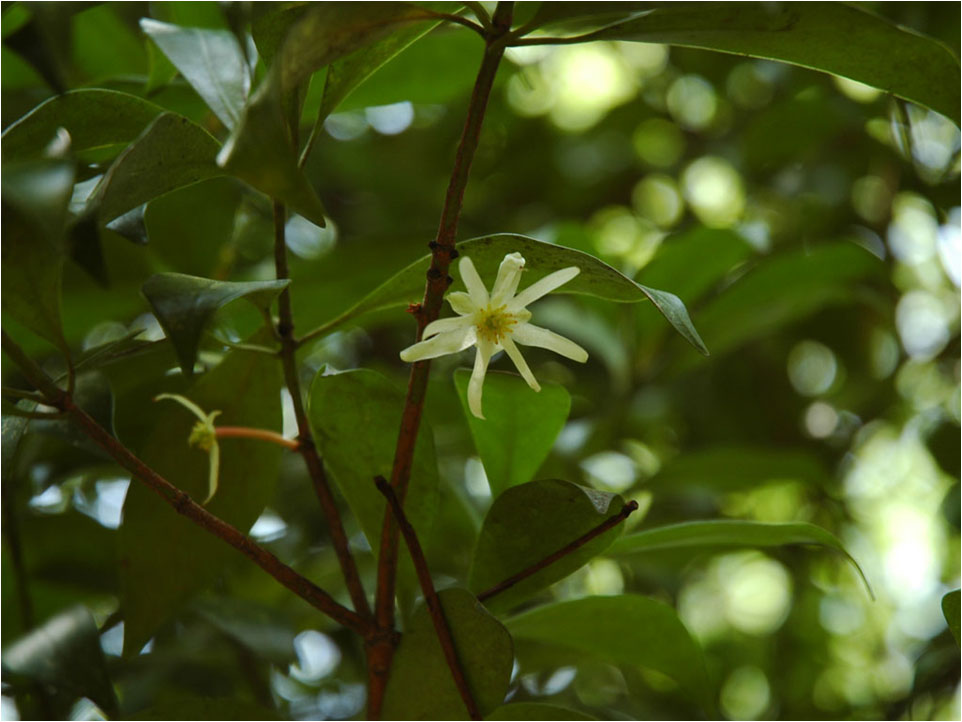 薬用植物の成分について(3)
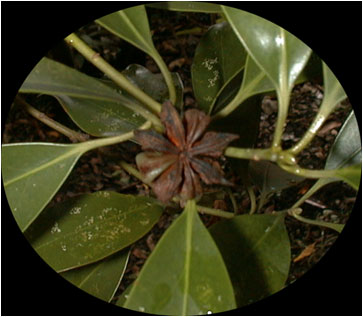 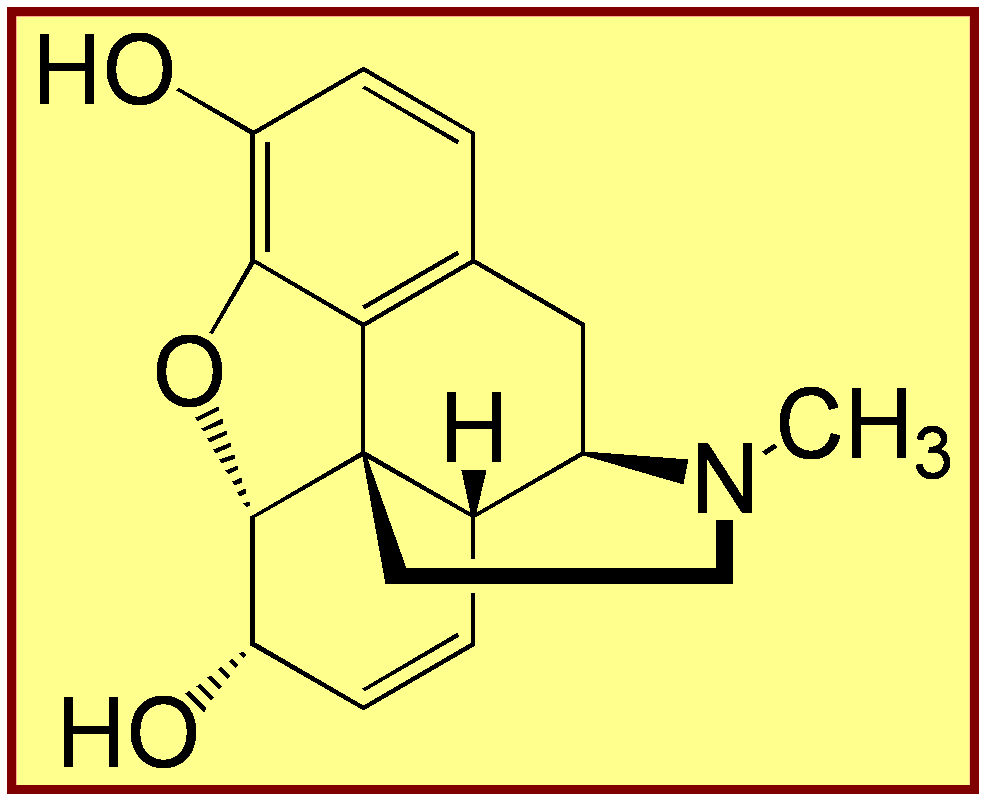 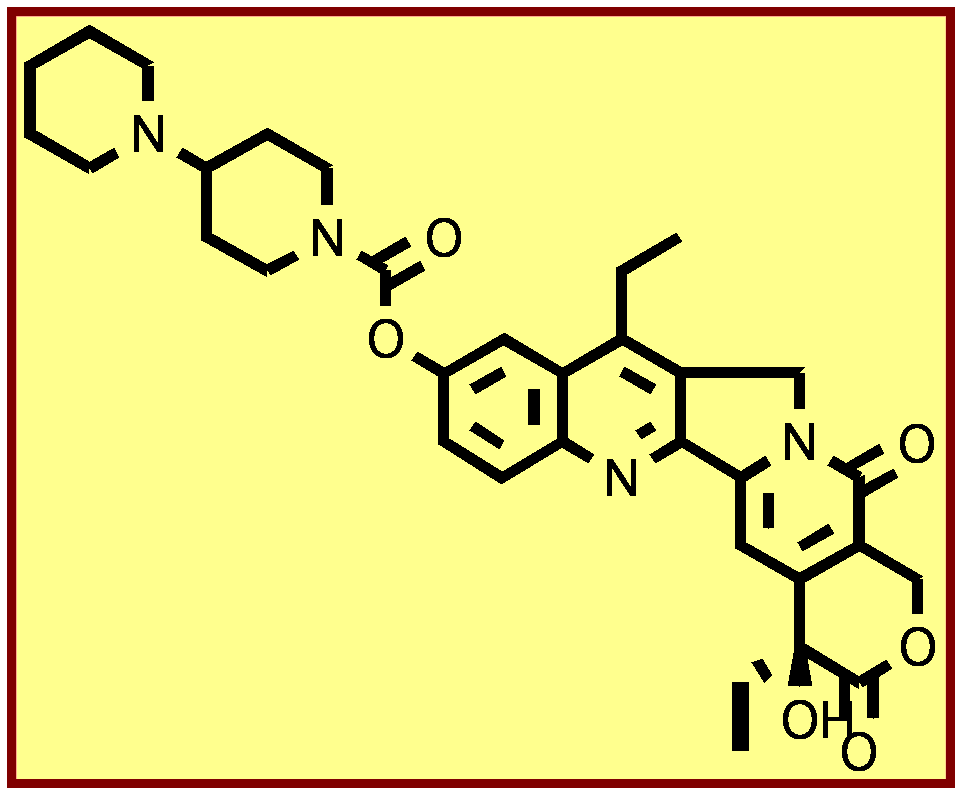 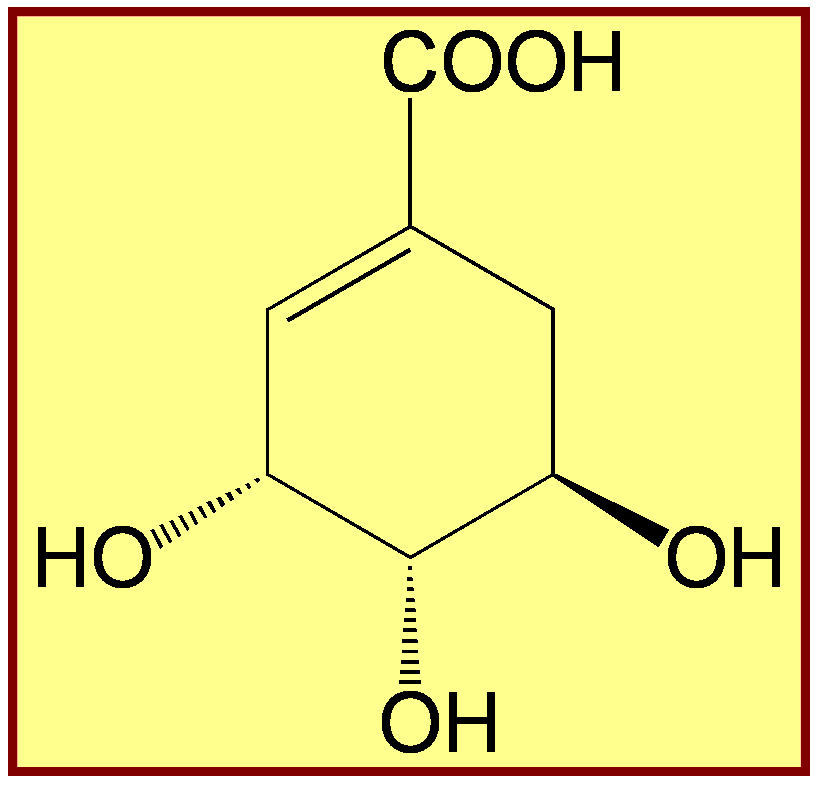 ★二次代謝物の特徴
シキミ酸
●化学的多様性
化学構造の多様性
化学的特性の多様性
全ての二次代謝物は潜在的な医薬資源である！
モルヒネ
イリノテカン
１、そのままで薬になるもの
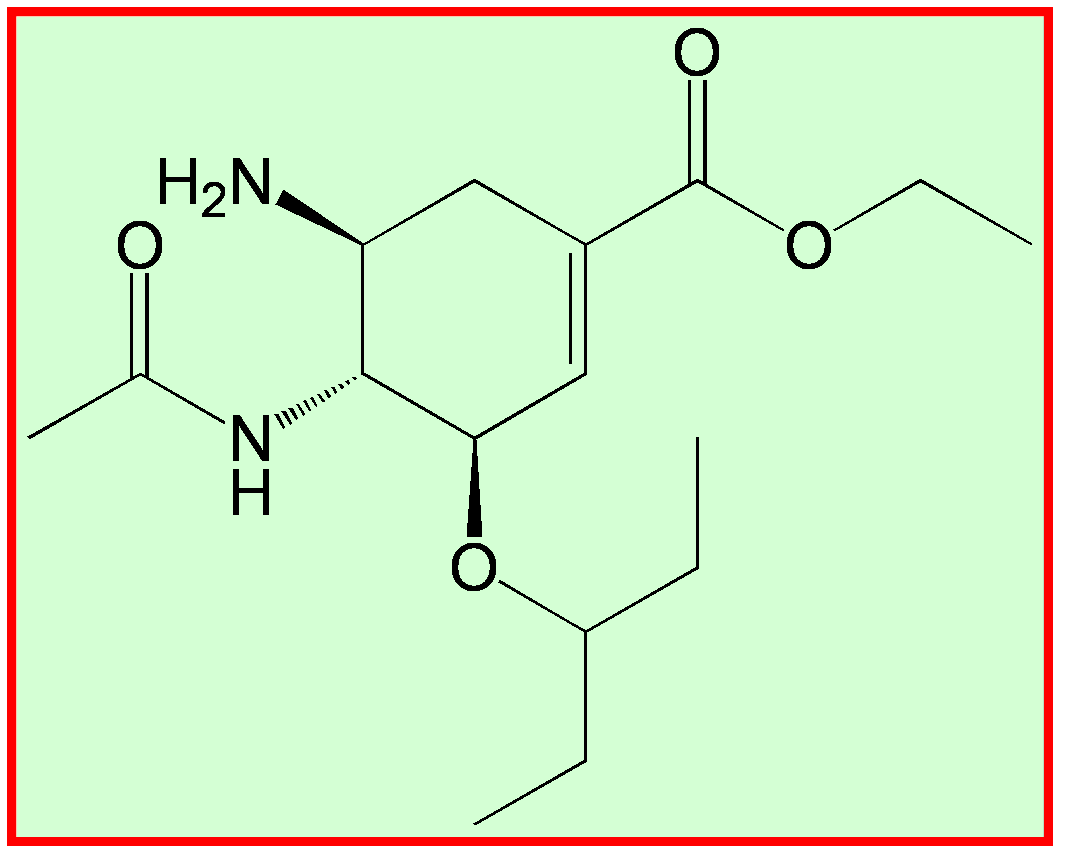 例：　モルヒネ（鎮痛薬）
２、化学的に加工すればで薬になるもの
例：　イリノテカン（抗癌薬）
３、医薬品の合成原料になるもの
Oseltamivir
例：　シキミ酸（タミフル原料）
Illicium anisatum （シキミ科）
薬用植物の成分について(4)
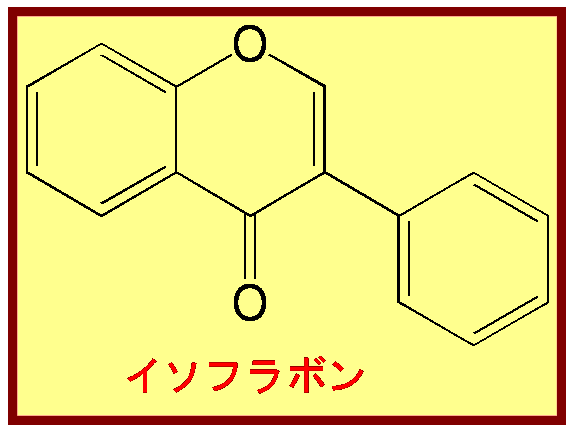 ★二次代謝物の分類
●骨格構造による分類
イソフラボン
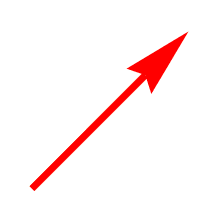 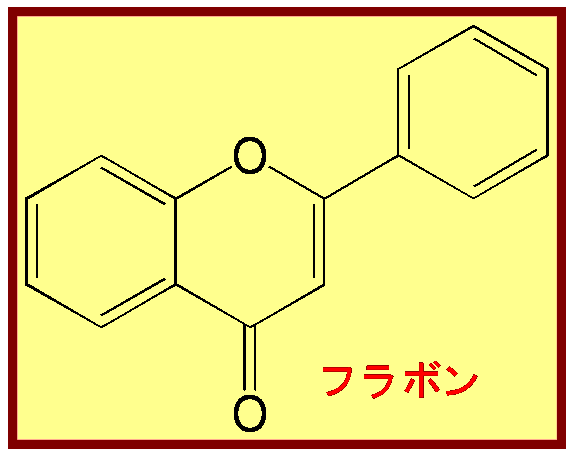 フラボノイド
骨格名
●成分の特性による分類
高等植物に特有
→泡立つ性質をもつ
サポニン
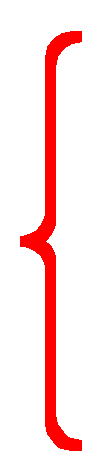 →収斂作用、下痢止め作用
タンニン
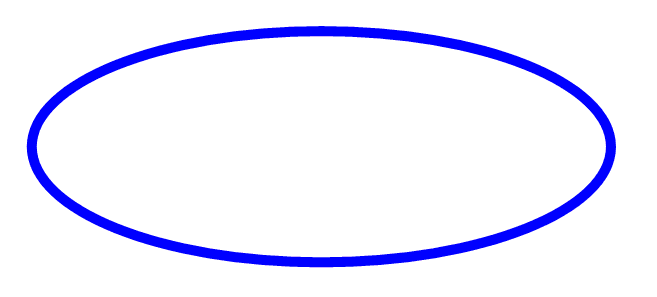 アルカロイド
→有用な医薬原料物質
→一次、二次代謝物のハイブリッド物質
配糖体
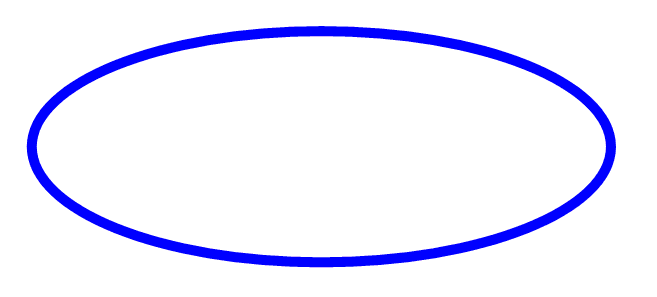 強心配糖体
→心臓の妙薬
薬用植物成分アルカロイド(1)
★アルカロイドとは何か？
分子内に窒素を含む塩基性天然有機化合物
●強い生物活性がある
有毒
→医薬原料
●特定の植物（群）に局在する
ケシ科：全ての種に含まれる
→酸と塩を形成し水溶性となる
●疎水性
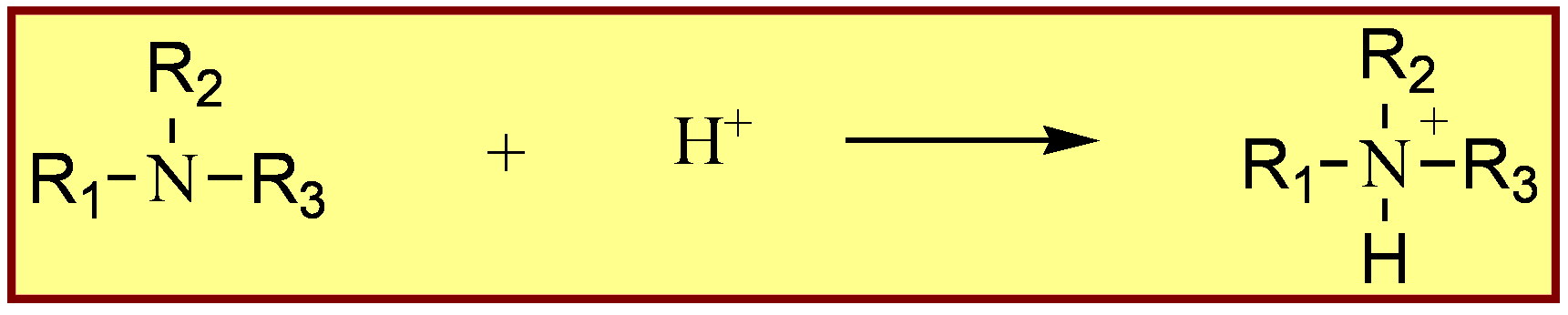 薬用植物成分アルカロイド(2)
★アルカロイドとは何か？
●化学的に多様な成分群
基本骨格名をつけて総称
アミノ酸から生合成される
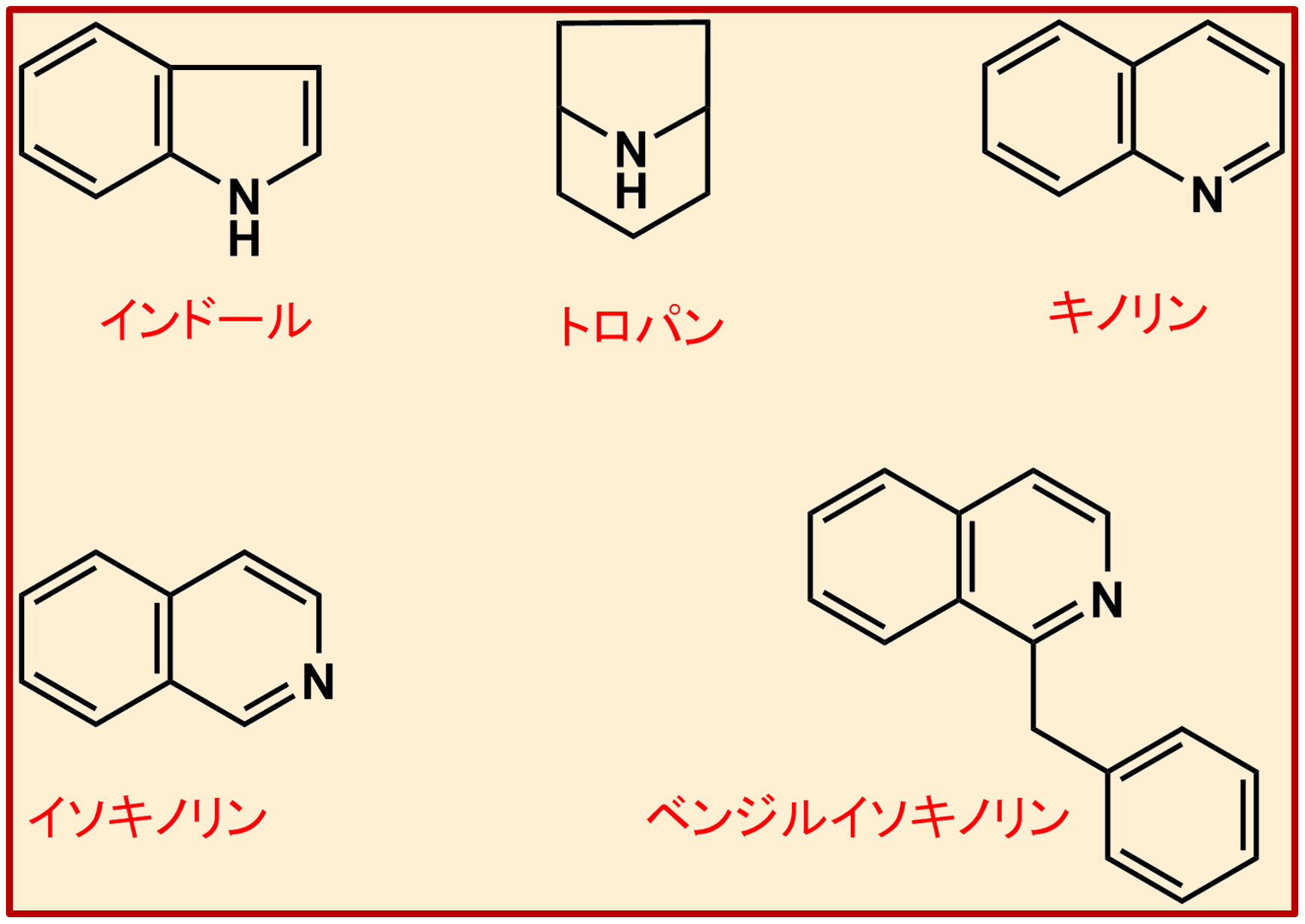 真正アルカロイド
窒素源はアミノ酸である
薬用植物成分アルカロイド(3)
★アルカロイドとは何か？
●化学的に多様な成分群
アミノ酸以外から生合成される
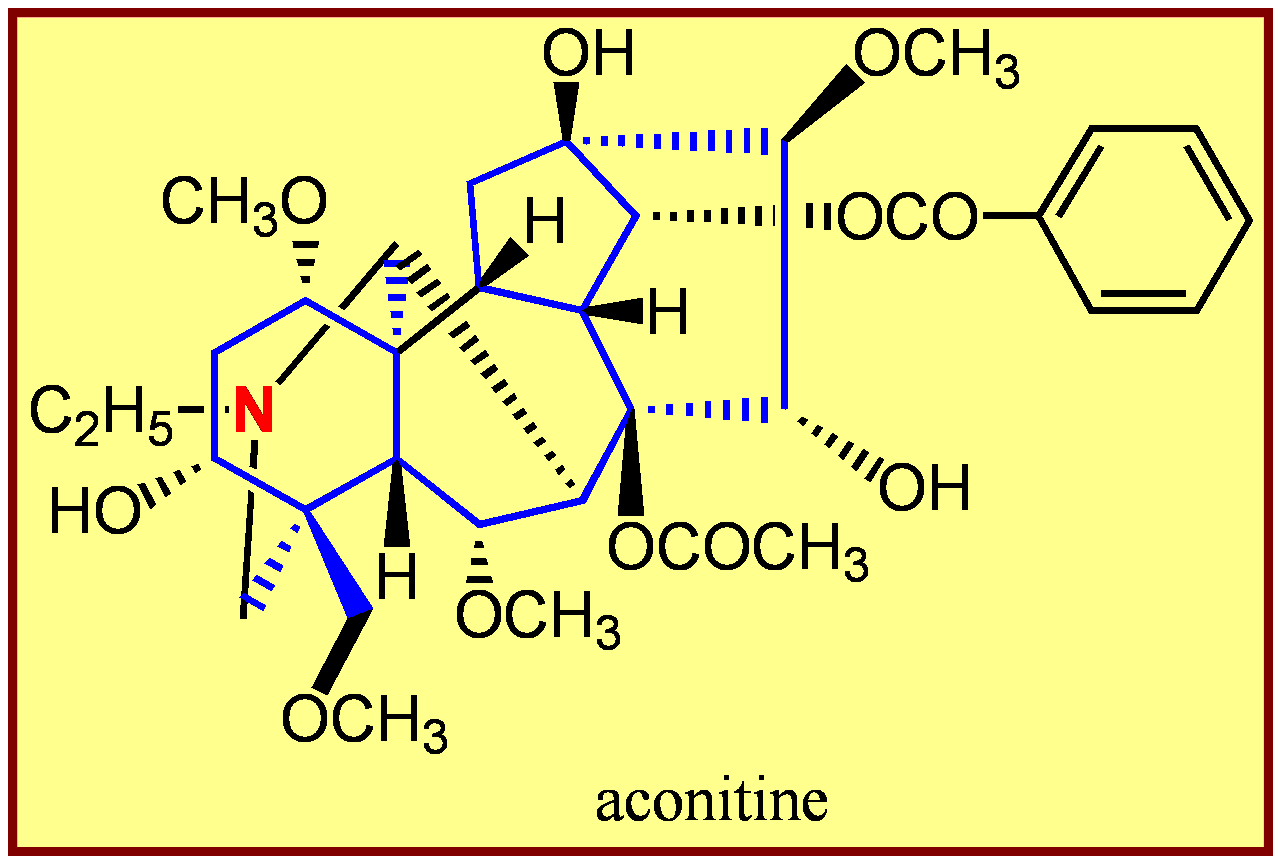 窒素源はNH3
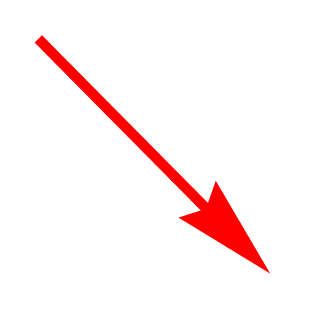 プソイドアルカロイド
薬用植物成分アルカロイド(4)
★アルカロイドとは何か？
●同種植物（群）に同じタイプのアルカロイドが存在
植物名を冠して分類する
■ケシ（アヘン）アルカロイド
Papaver somniferum （ケシ科）
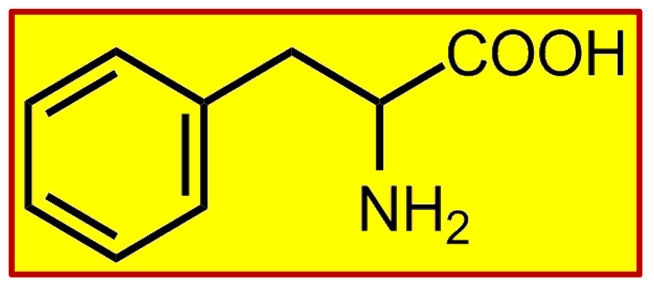 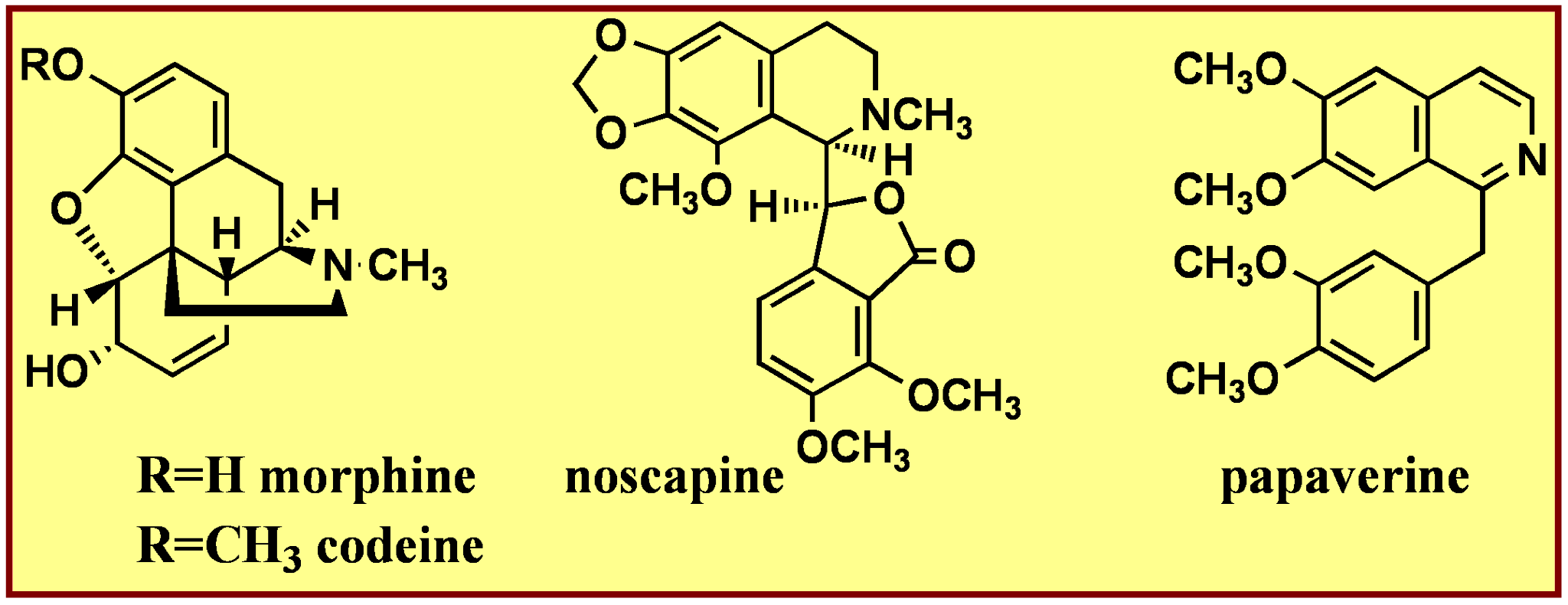 鎮咳薬→
鎮痙薬→
前駆体：
チロシン
鎮痛薬→
鎮咳薬→
ベンジルイソキノリン
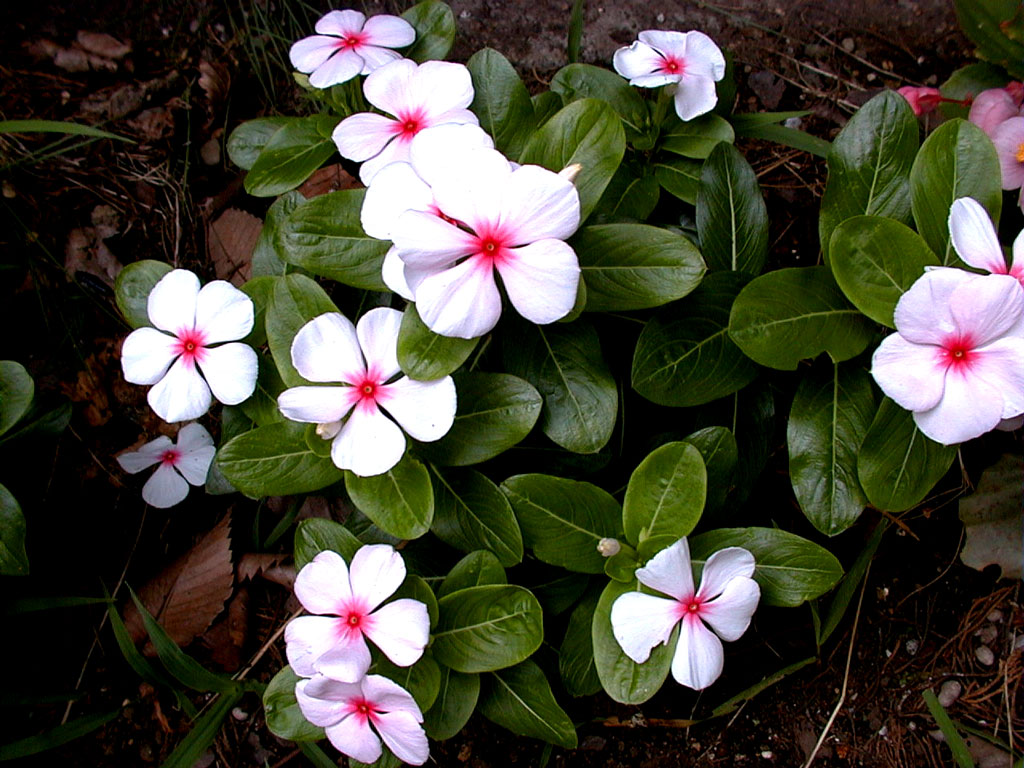 薬用植物成分アルカロイド(6)
★アルカロイドとは何か？
■ニチニチソウアルカロイド
Catharanthus roseus （キョウチクトウ科）
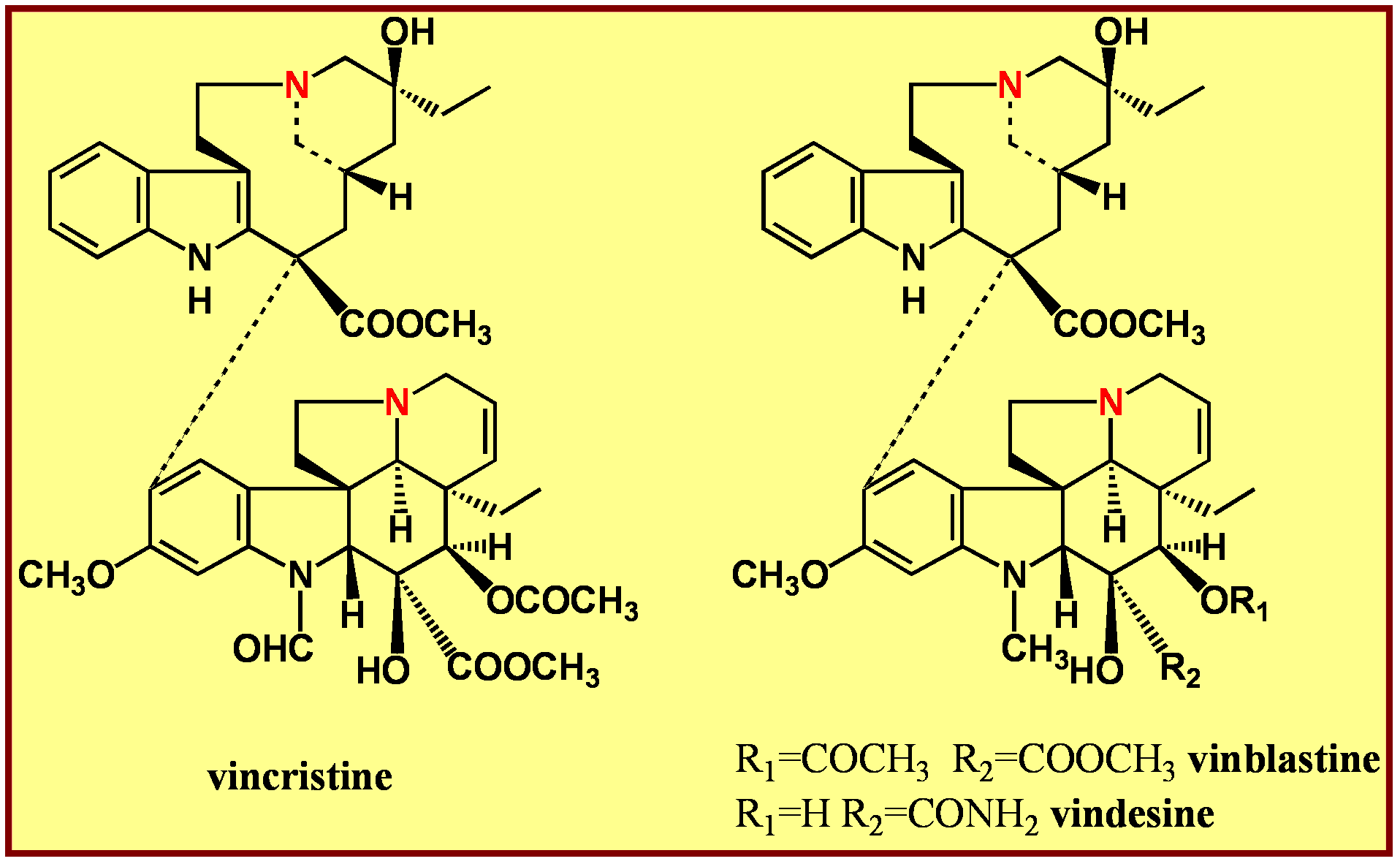 抗悪性腫瘍薬
Catharanthus roseus （キョウチクトウ科）
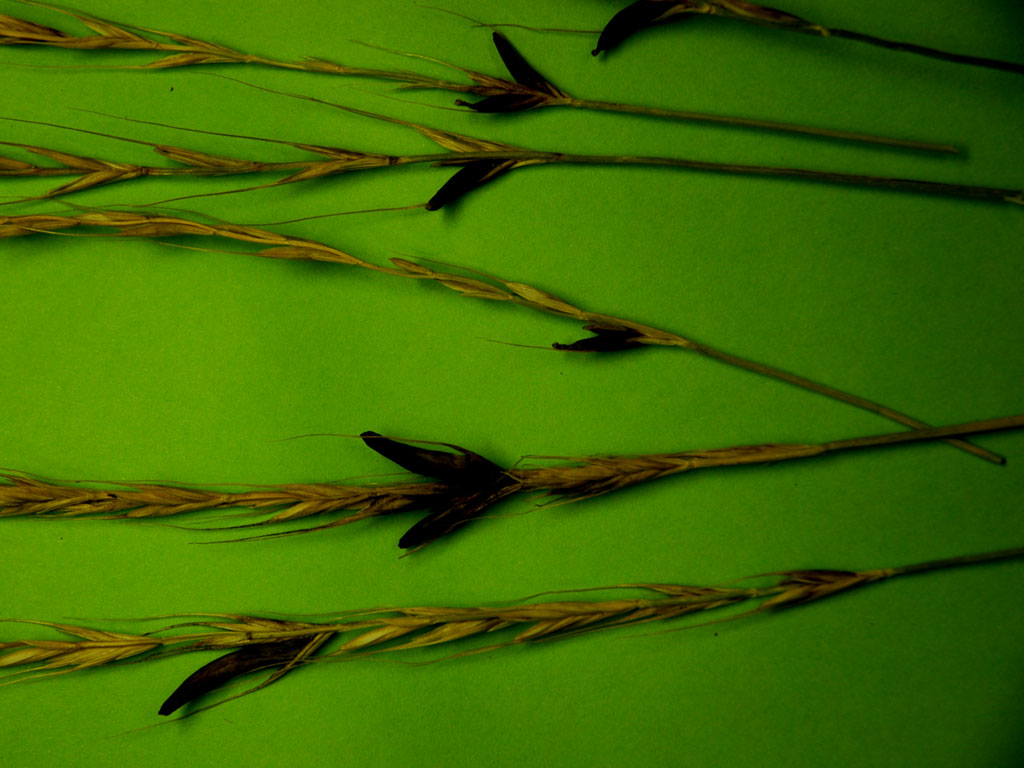 薬用植物成分アルカロイド(7)
★アルカロイドとは何か？
■バッカクアルカロイド
Claviceps purpurea （バッカクキン科）
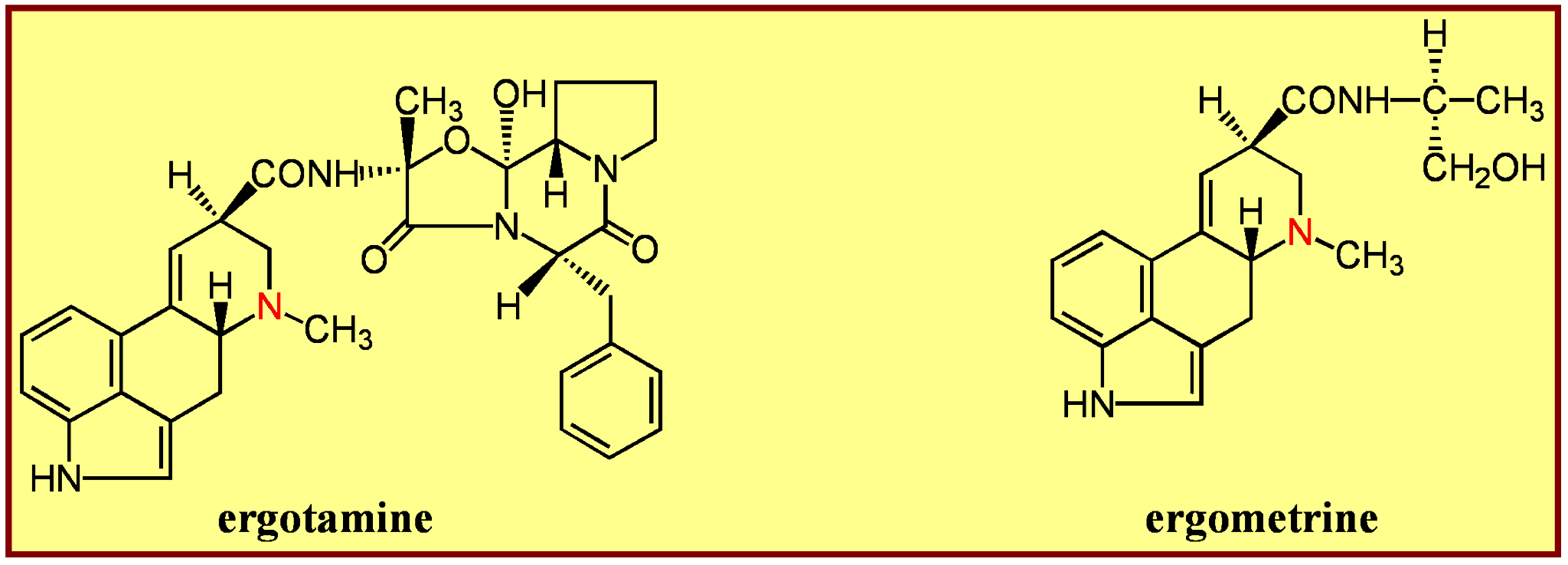 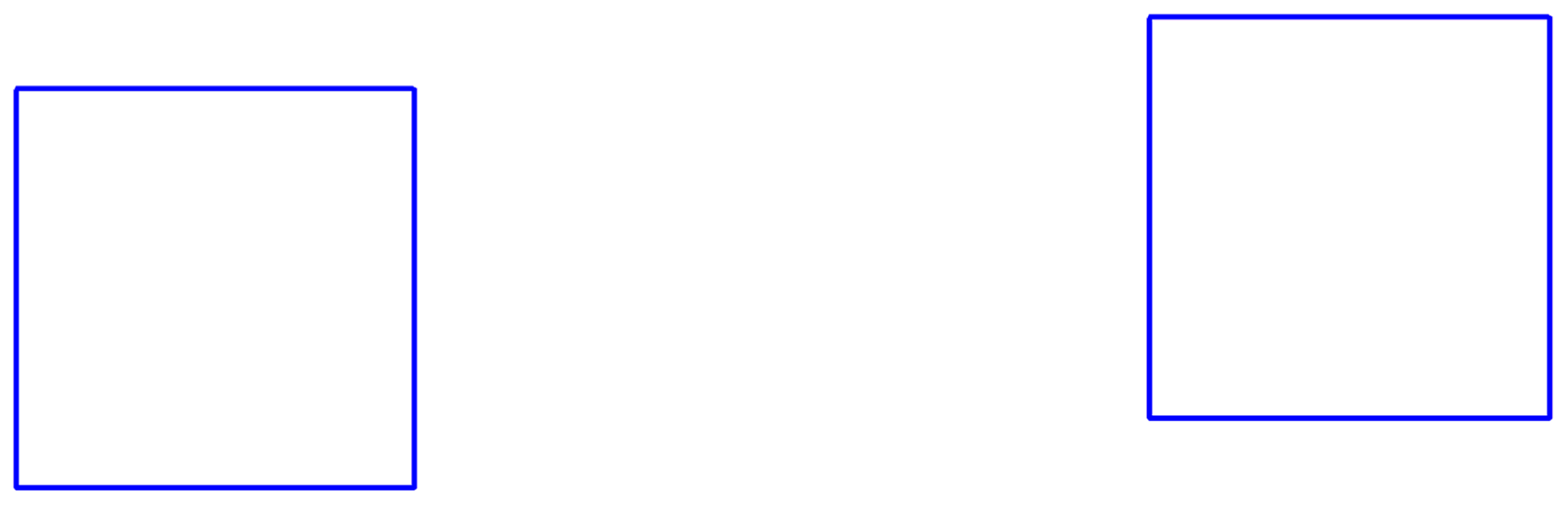 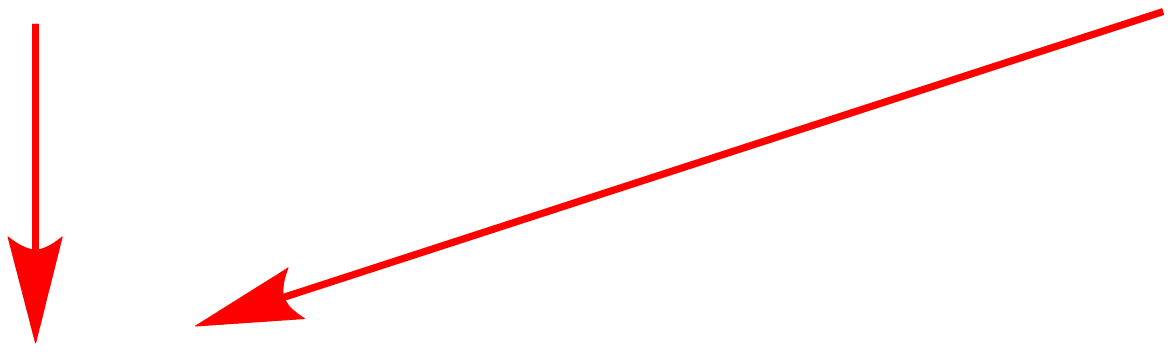 子宮収縮薬
片頭痛、子宮収縮薬
Lisergic acid
→LSDの原料
Claviceps purpurea （バッカクキン科）
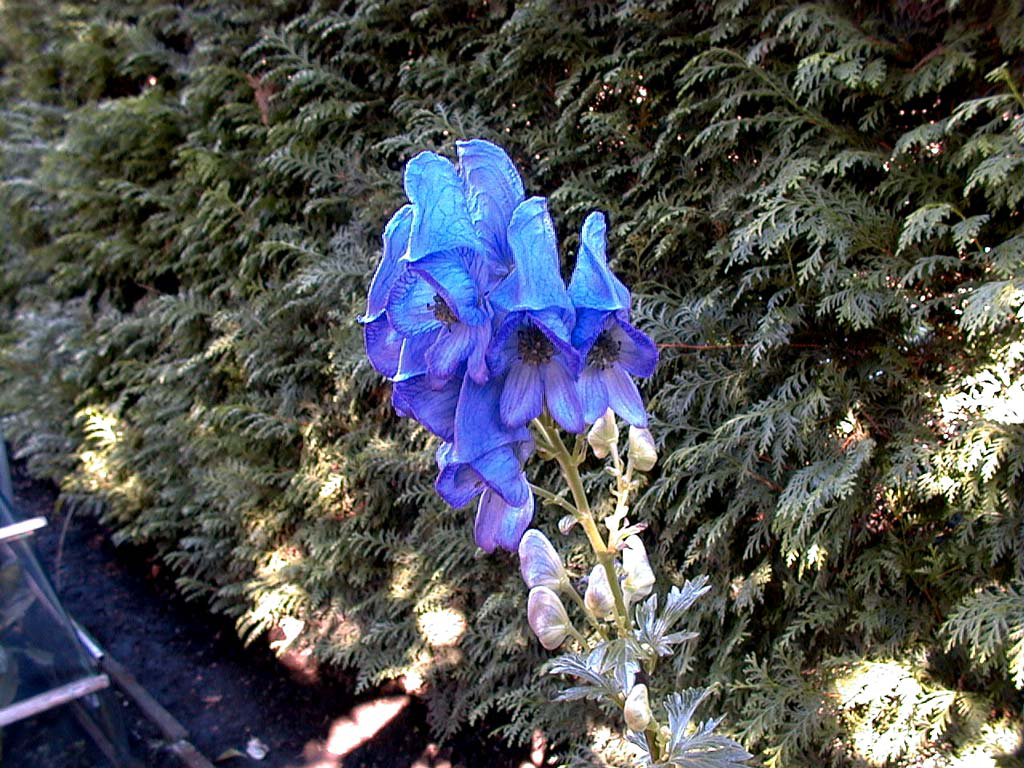 薬用植物成分アルカロイド(8)
★アルカロイドとは何か？
■トリカブトアルカロイド
トリカブトAconitum sp. （キンポウゲ科）
トリカブトの根：ブシ
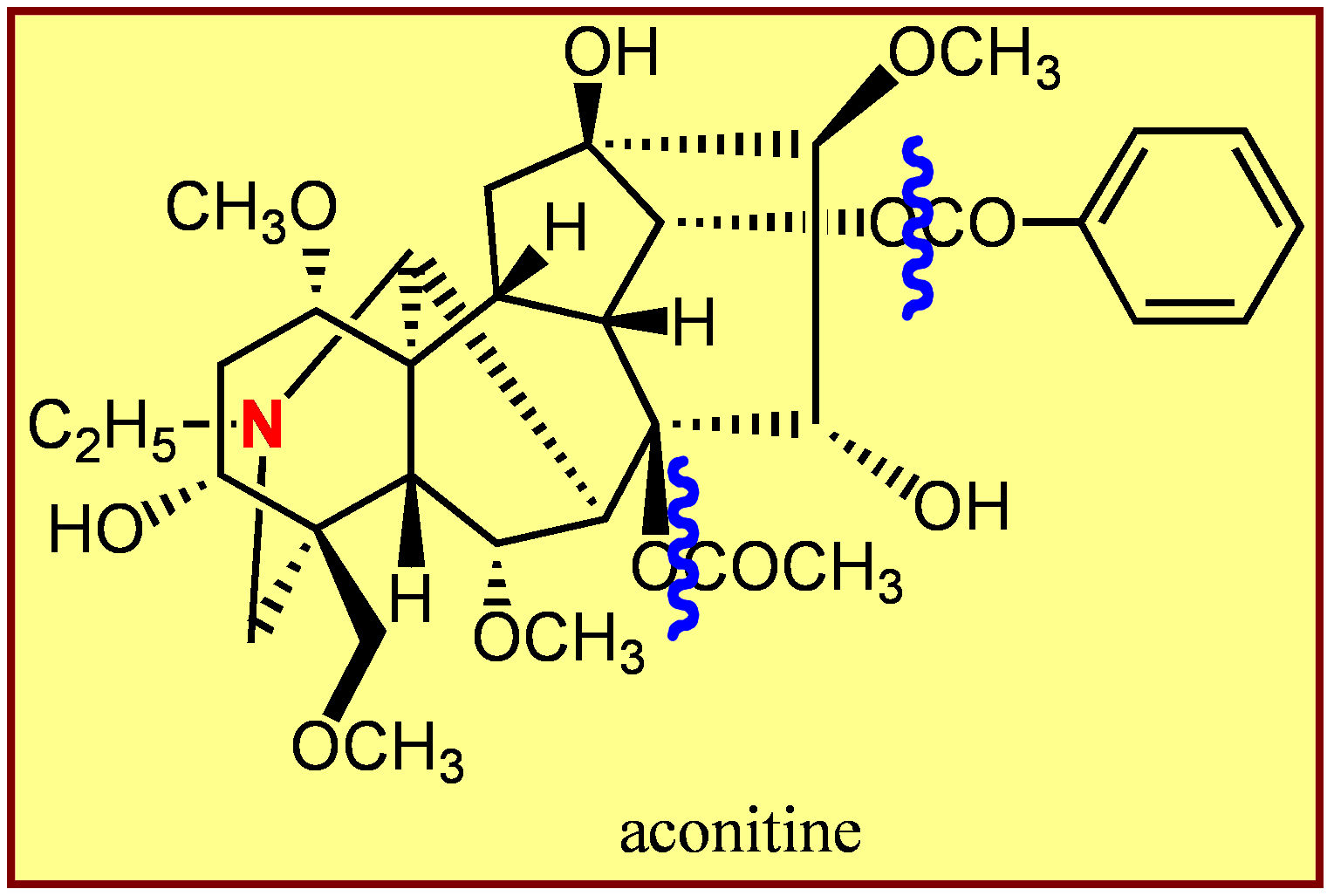 八味地黄丸
減毒、加工ブシ
生薬の修治
トリカブトAconitum sp. （キンポウゲ科）
ムラサキケマン Colydalis incisa
タケニグサ Macleaya cordata
クサノオウChelidonium majus var. asiaticum
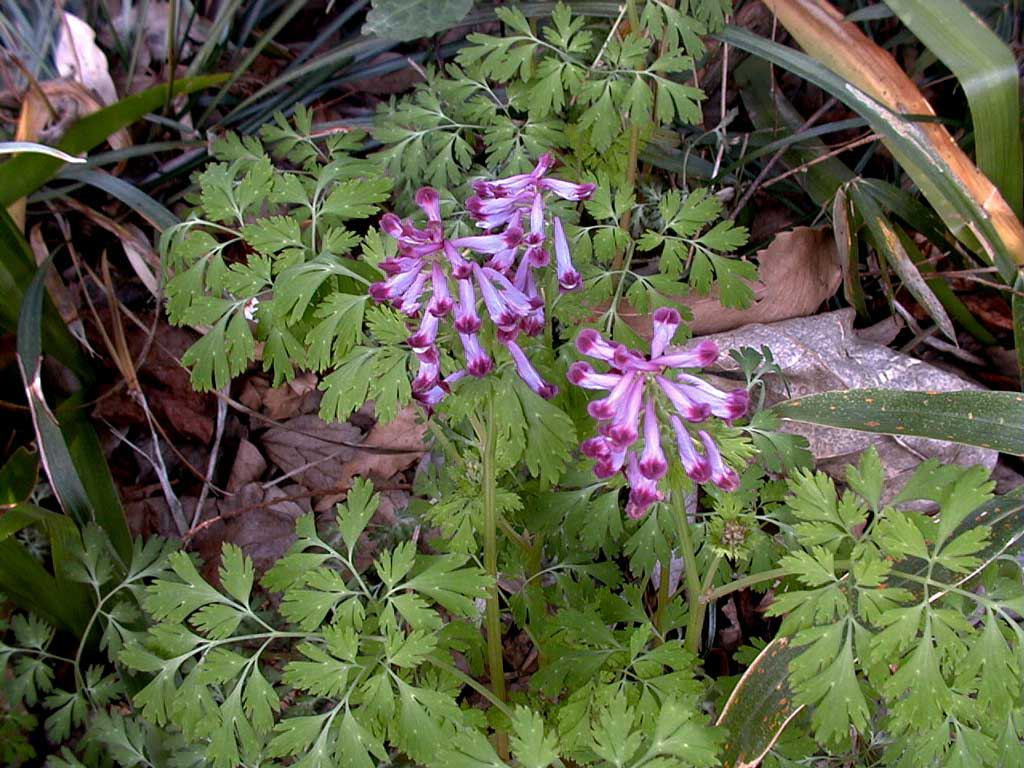 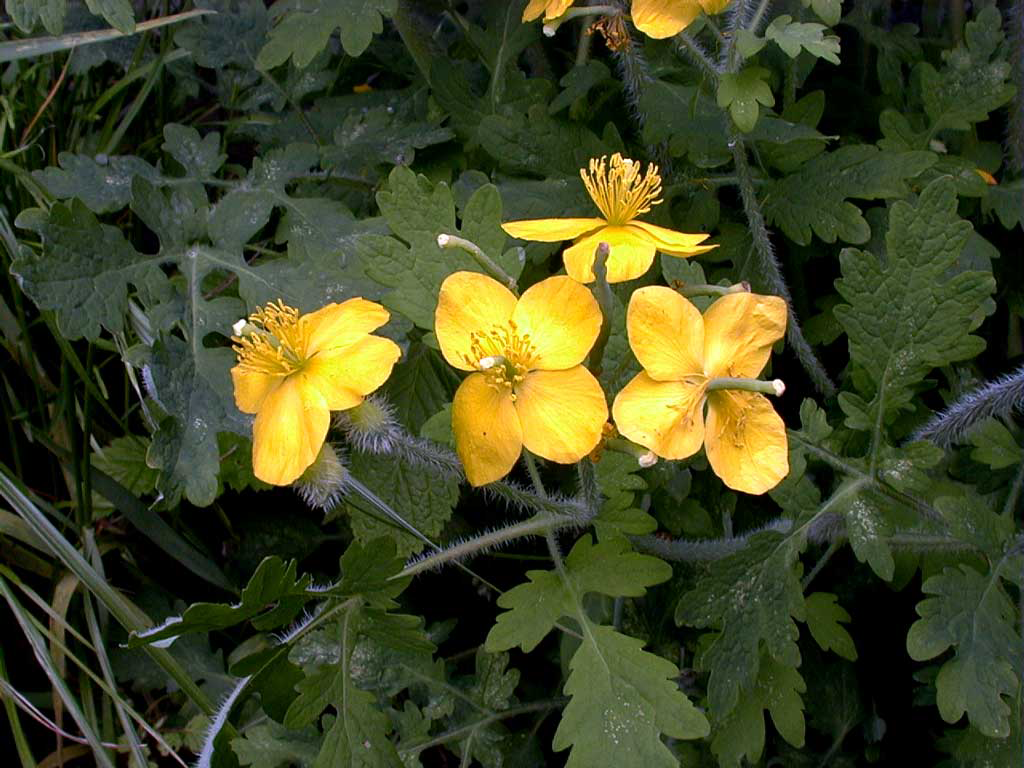 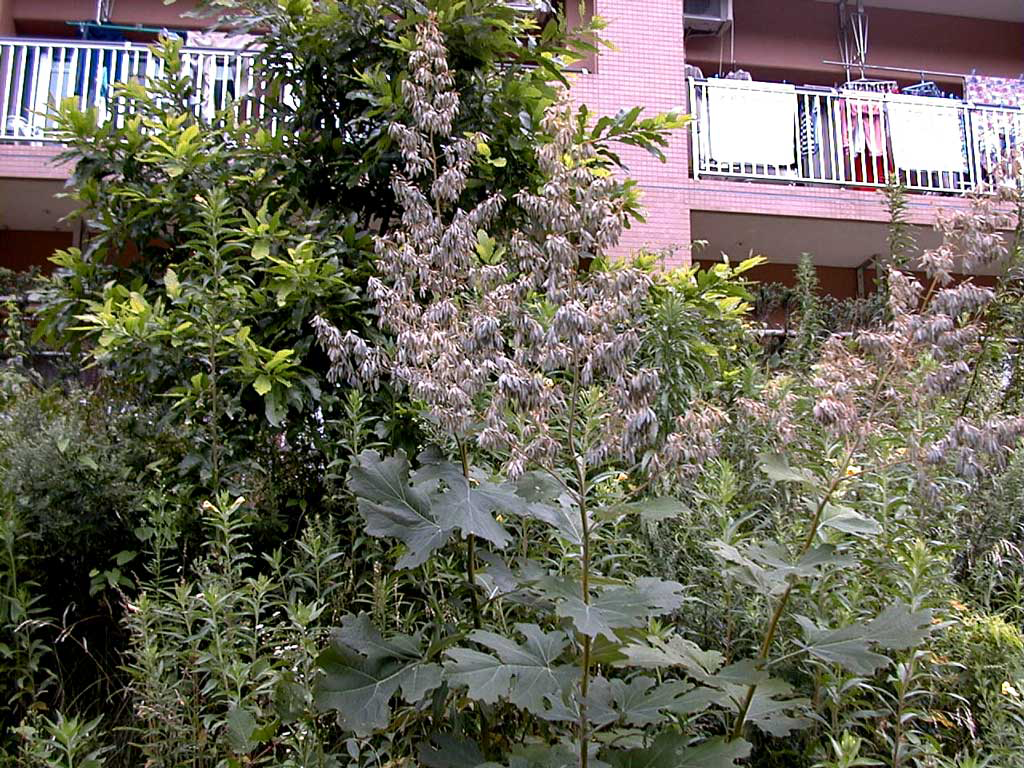 薬用植物成分アルカロイド(9)
★身近なアルカロイド含有植物
■タケニグサ
Macleaya cordata （ケシ科）
民間薬　博落廻（ハクラクカイ）
皮膚病、害虫駆除、抗菌
■クサノオウ
Chelidonium majus var.
      asiaticum        （ケシ科）
民間薬　白屈菜（ハックツサイ）
皮膚病、鎮痛、抗菌
■ムラサキケマン
Colydalis incisa （ケシ科）
重要な医薬品原料アヘン(1)
★アヘン（阿片）とは何か？
●ケシの未熟果実の乳液を乾燥したもの
●アヘンより創製する医薬品
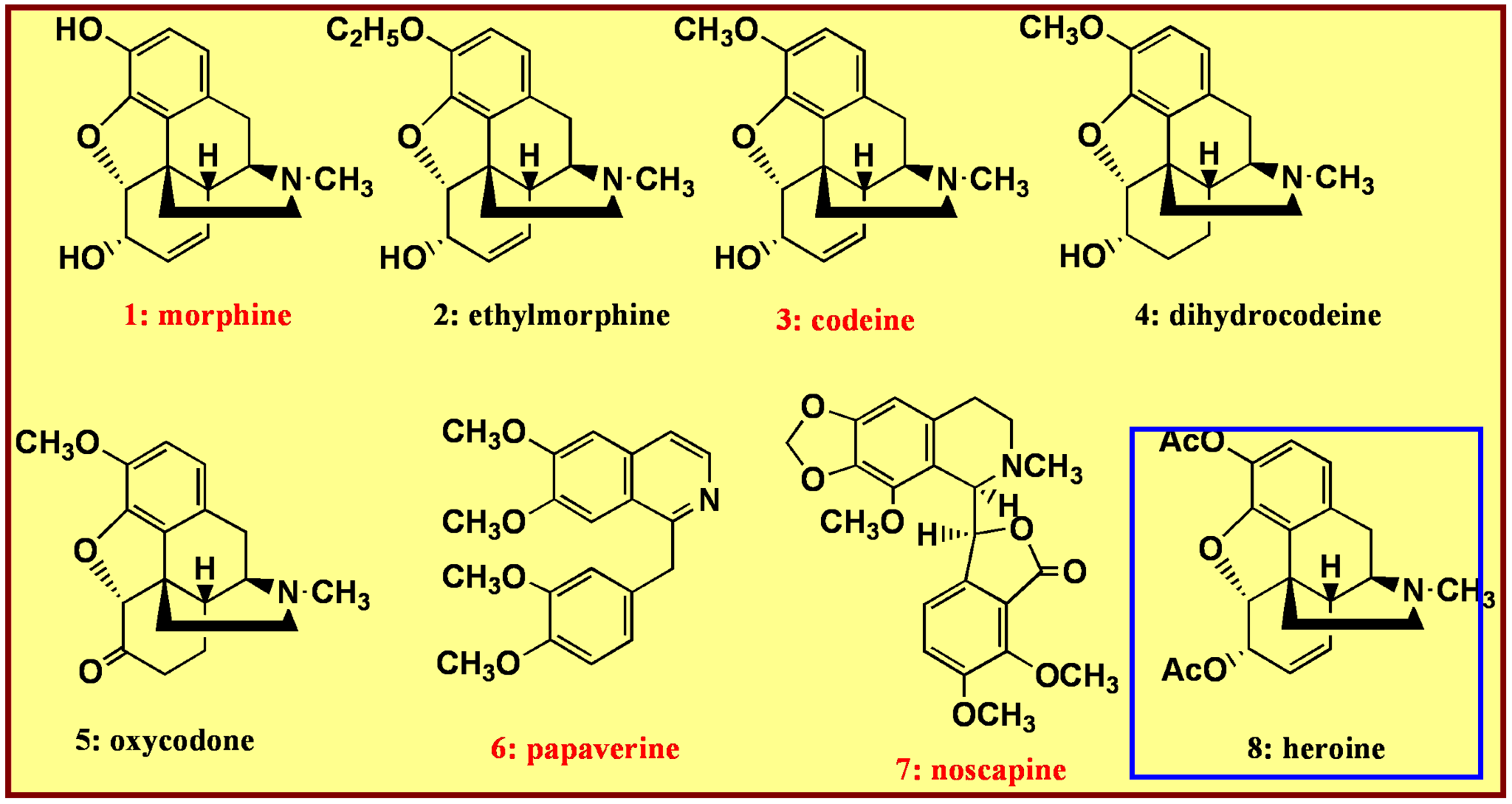 ケシ栽培とアヘンはあへん法が適用される！
ヘロイン
重要な医薬品原料アヘン(2)
欧州では園芸用に改良された種の栽培を認めている
★法律で栽培が規制されるケシ類
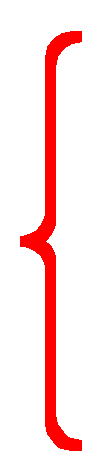 ●ケシ　Papaver somniferum
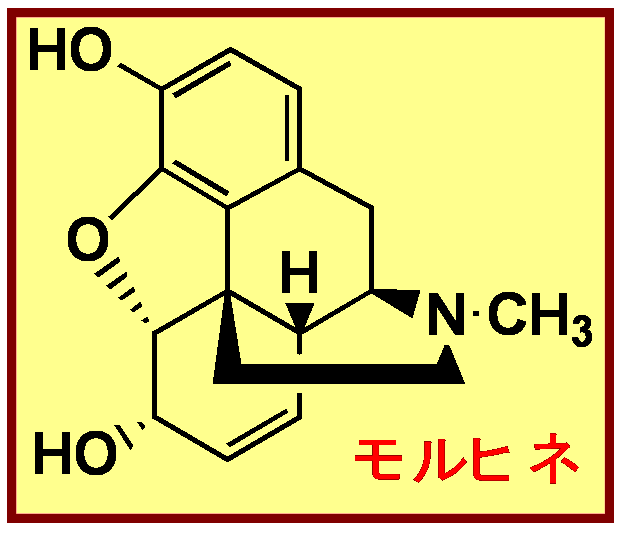 あへん法
●アツミゲシ　Papaver setigerum
●ハカマオニゲシ　Papaver bracteatum
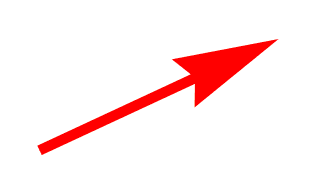 麻薬及び向精神薬取締法
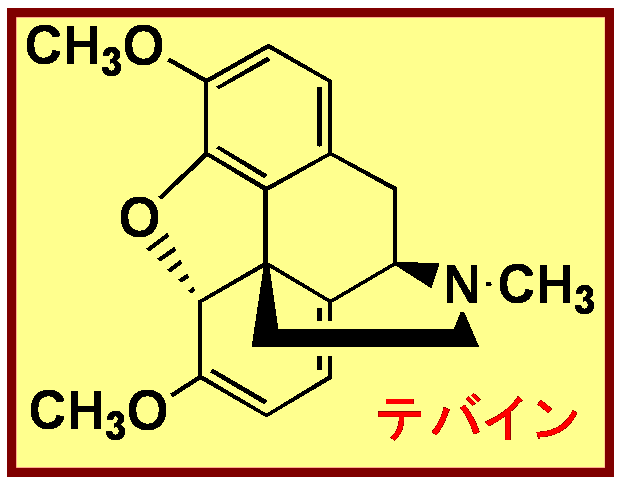 ★無許可で栽培が可能なケシ類
●ヒナゲシ　Papaver rhoeas
●オニゲシ　Papaver orientale
アルカロイドを含むが、麻薬成分は含まれない
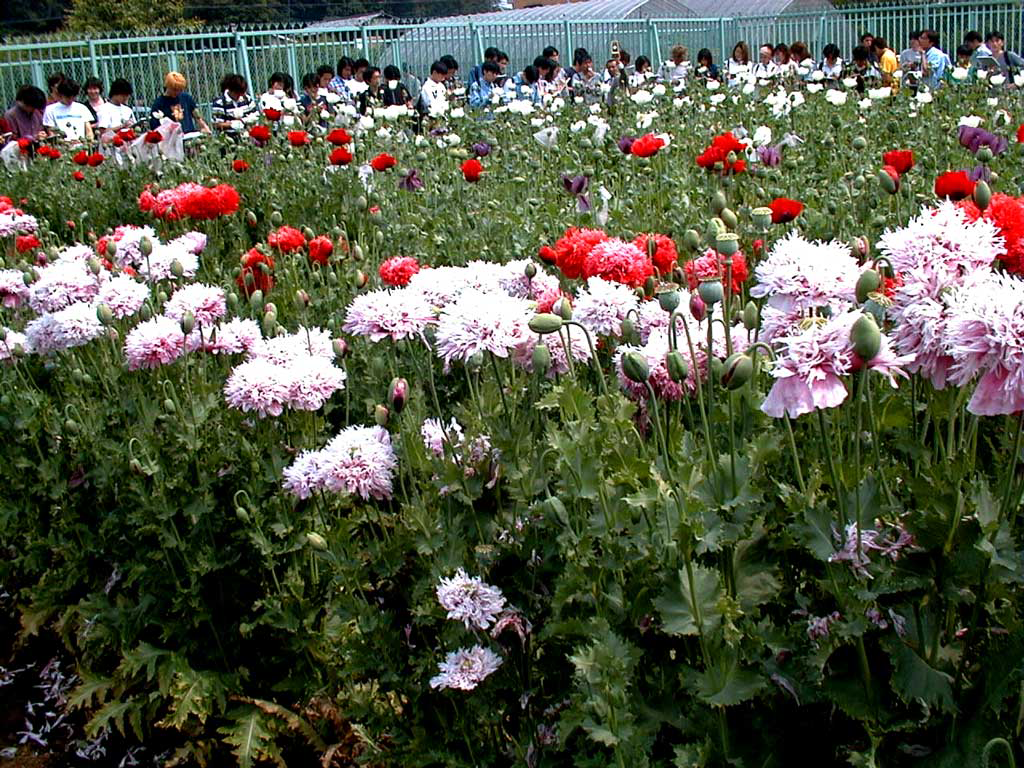 ケシ園
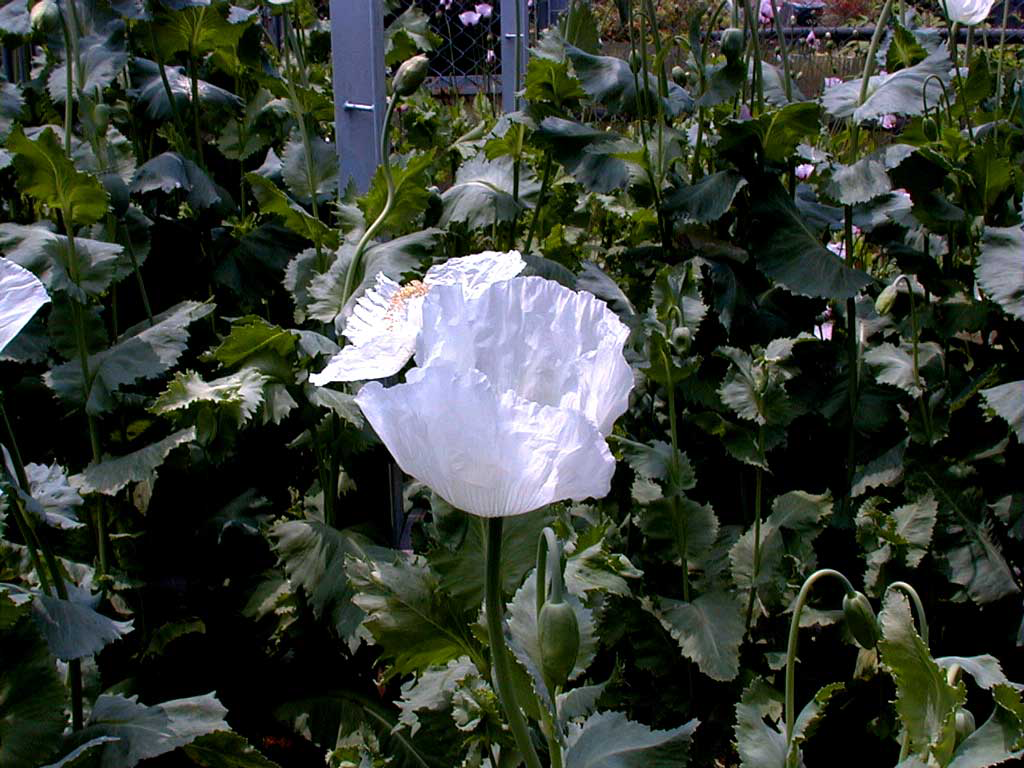 Papaver somniferum 一貫種
Papaver somniferum ボスニア種
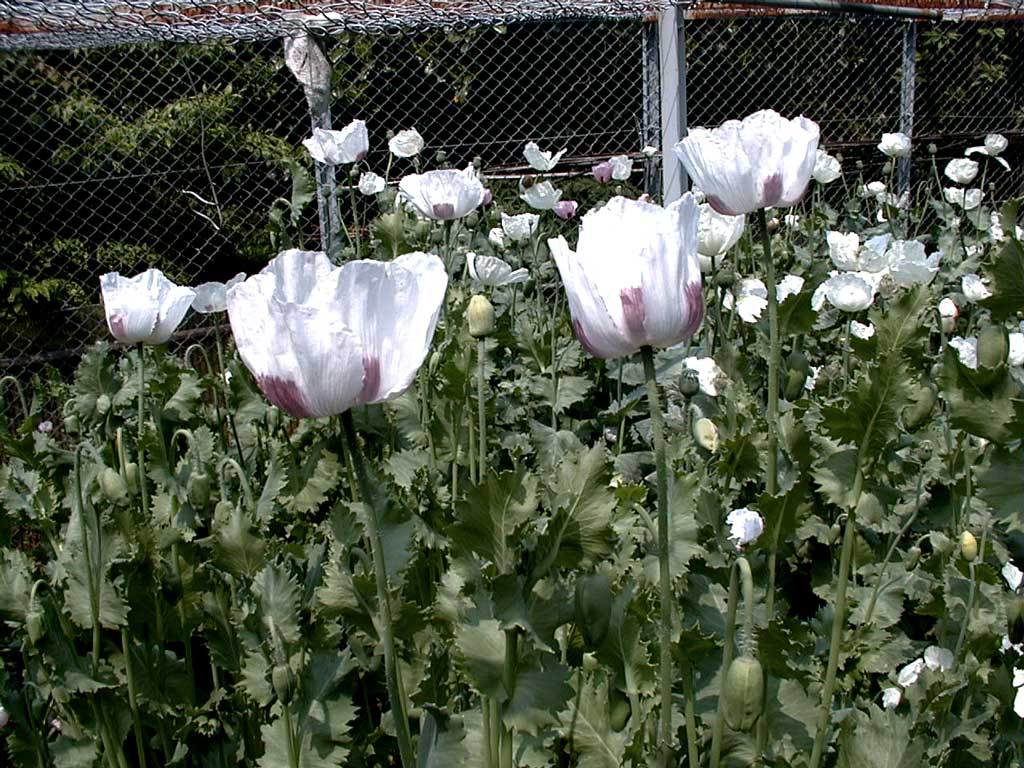 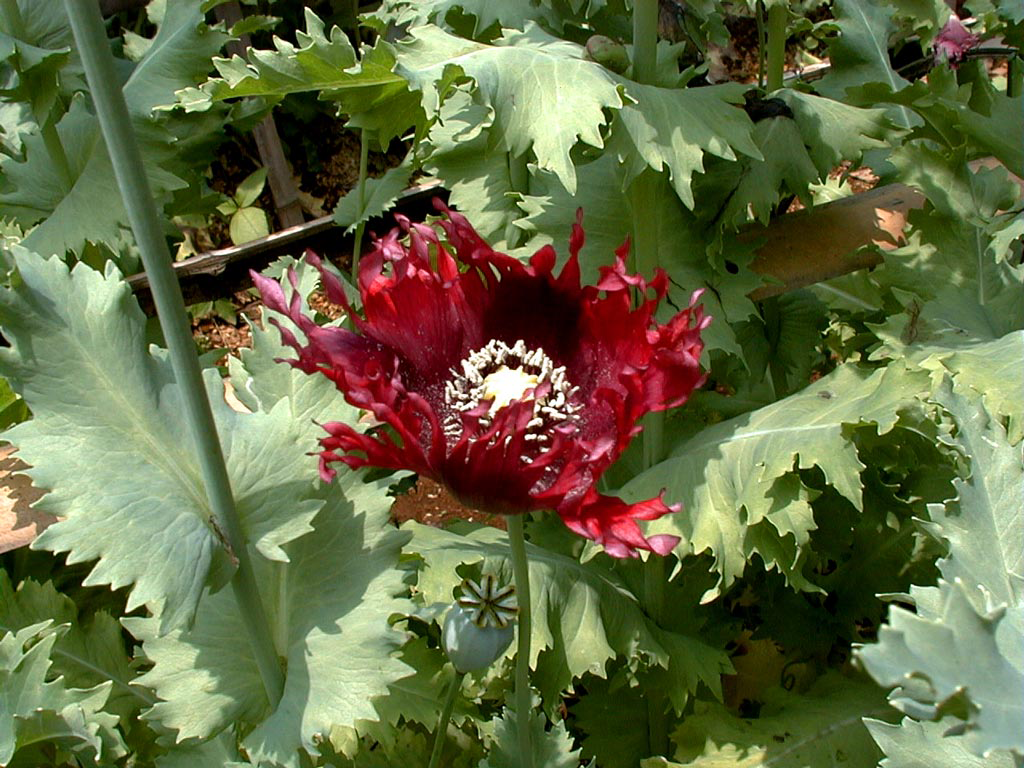 Papaver somniferum イラン種